Today we will be looking at symmetry in art. We have looked at this in maths before. Can you remember what symmetry is?

Hint:
Lines of symmetry
Line of symmetry
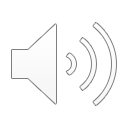 Symmetry is where a line can be drawn down the middle and both sides of a shape (or a picture, or a pattern) will be the same. The opposite sides are like a reflection of each other in a mirror.
Lines of symmetry
Line of symmetry
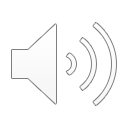 Symmetry in real life
You can even use a mirror to check for symmetry!
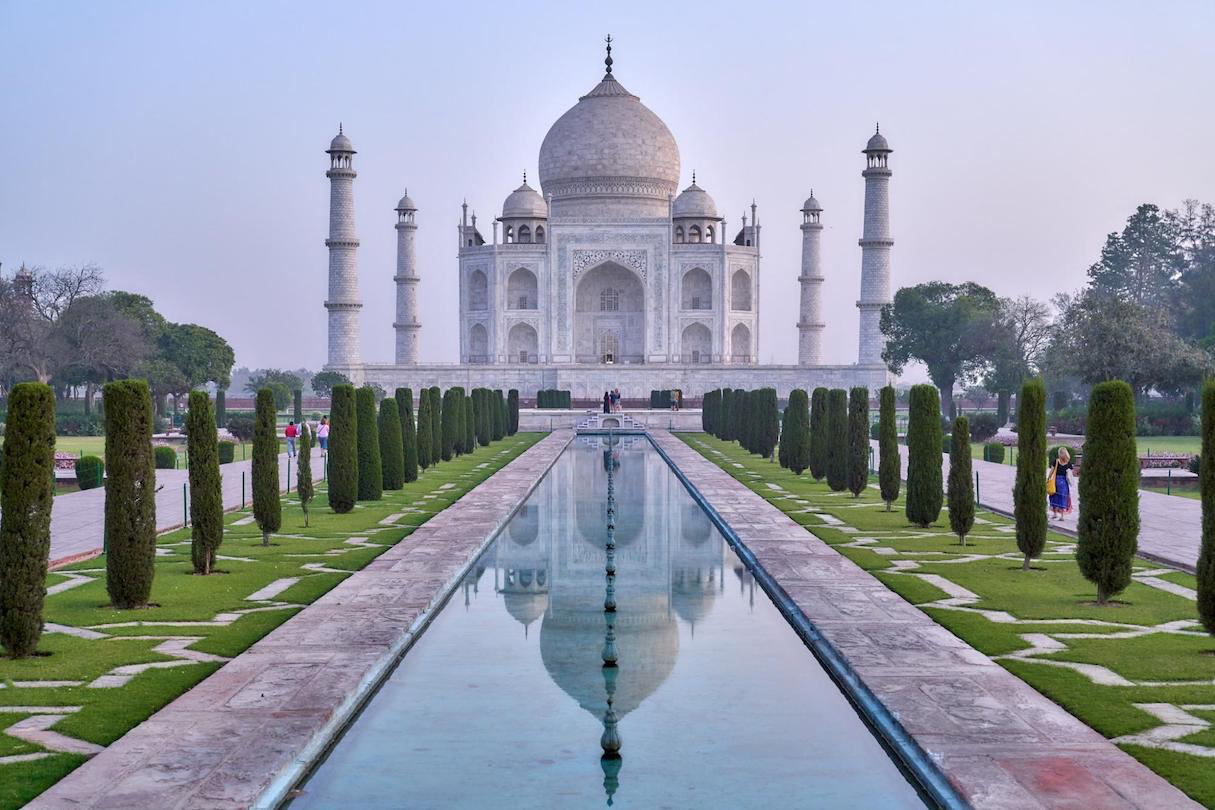 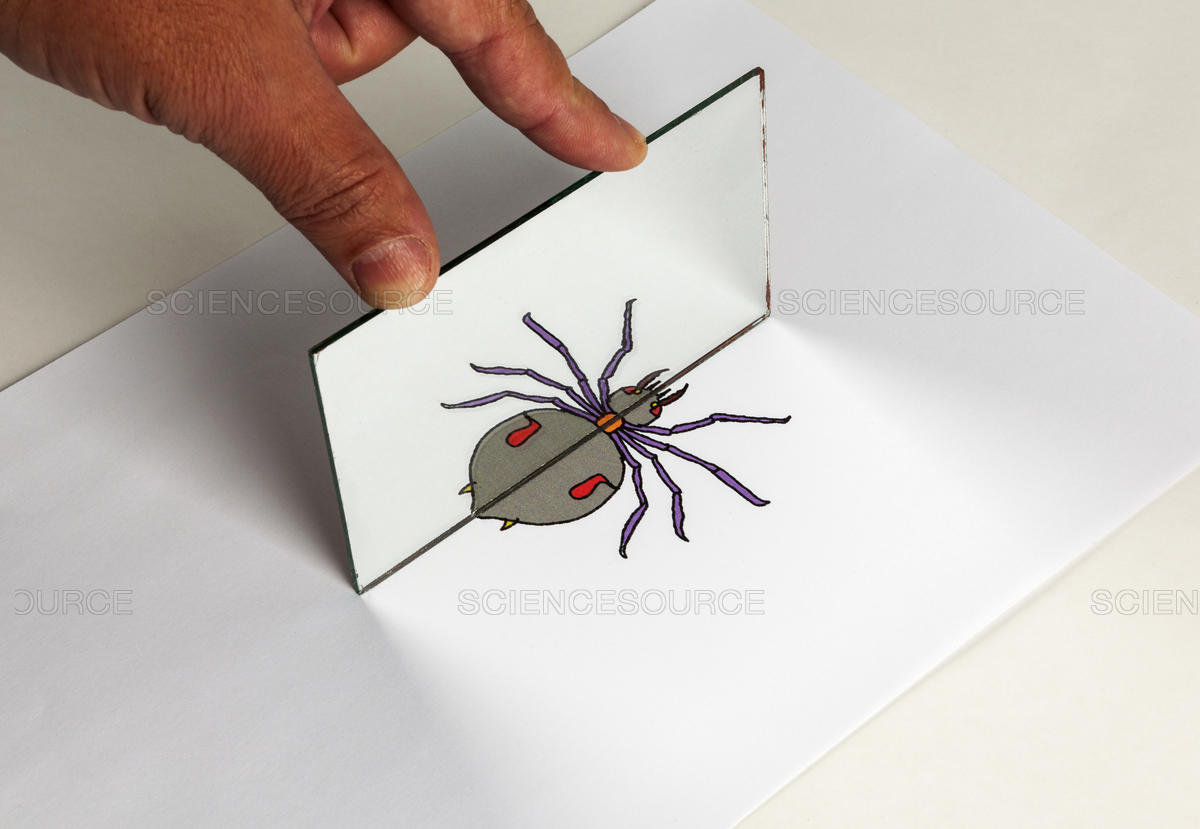 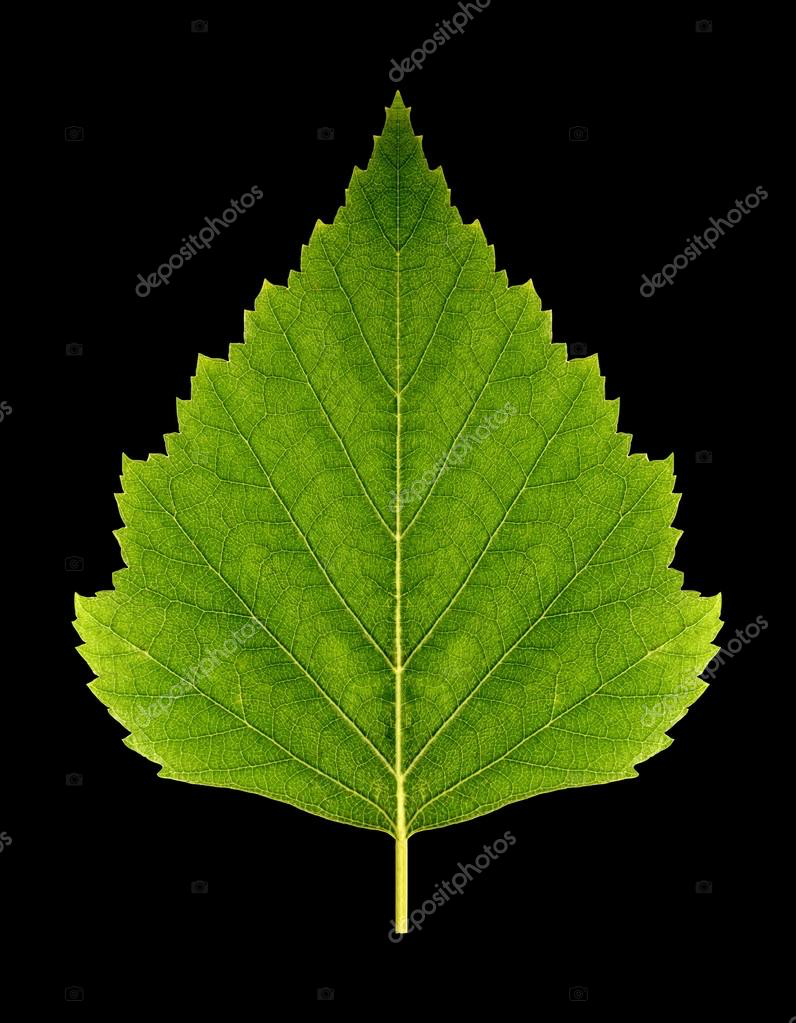 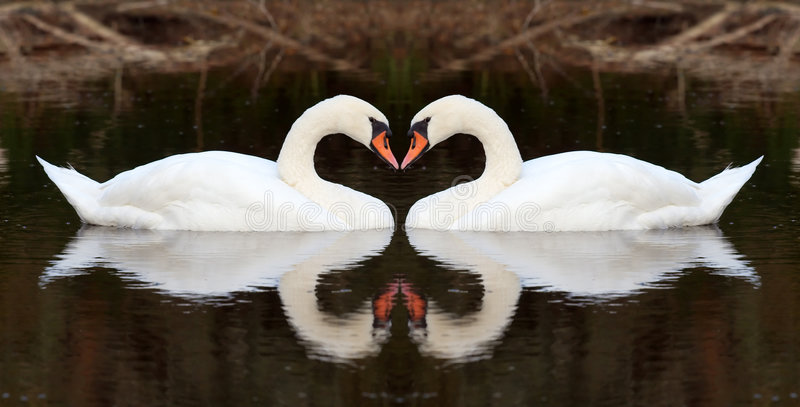 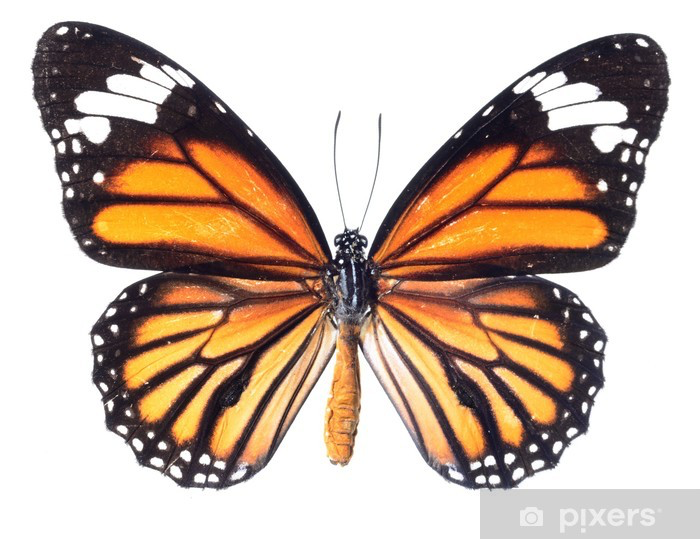 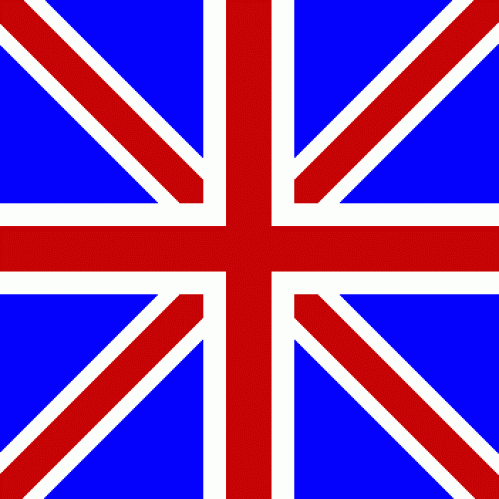 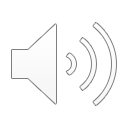 Symmetry in art and pattern
Look at the lines of symmetry. There can be more than one! Can you see that each side is the same reflection of the other?
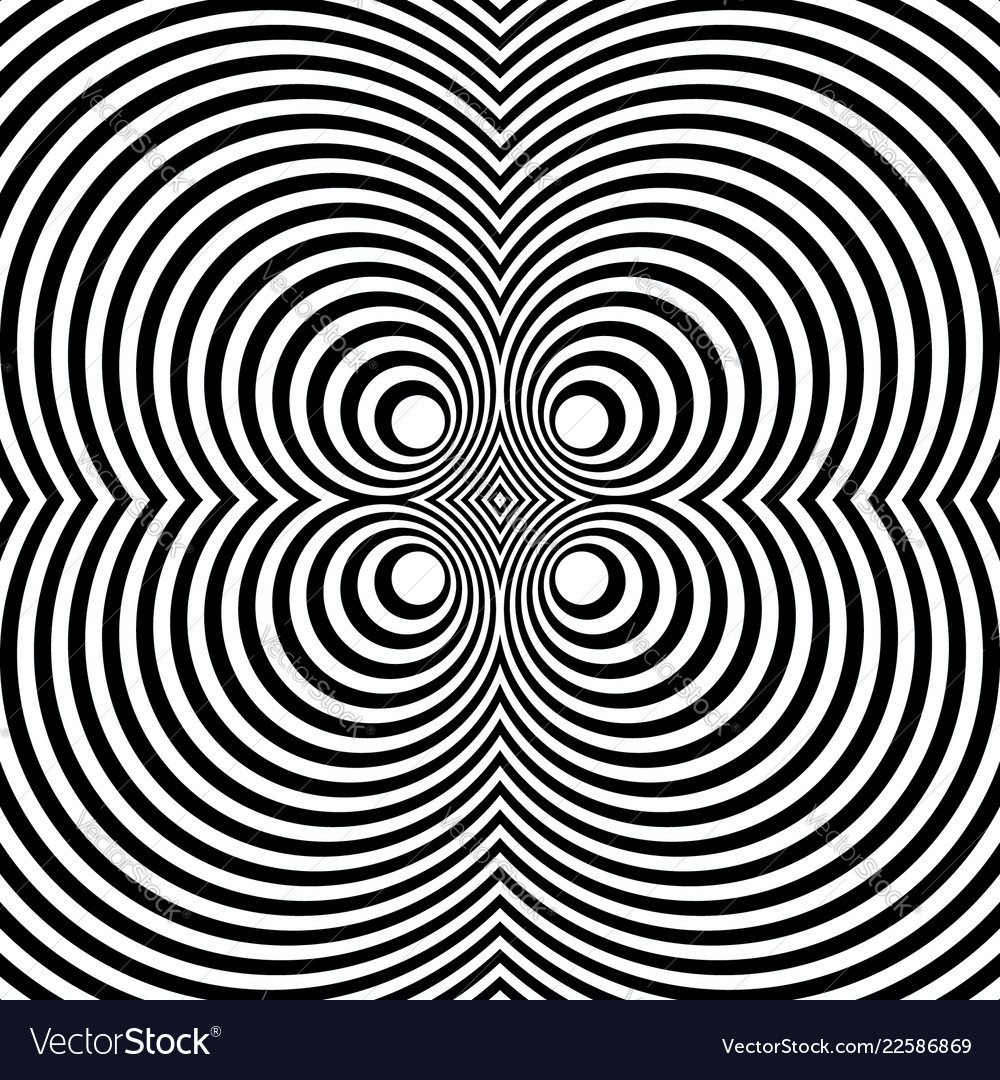 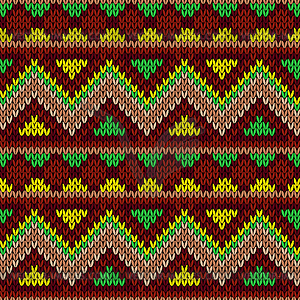 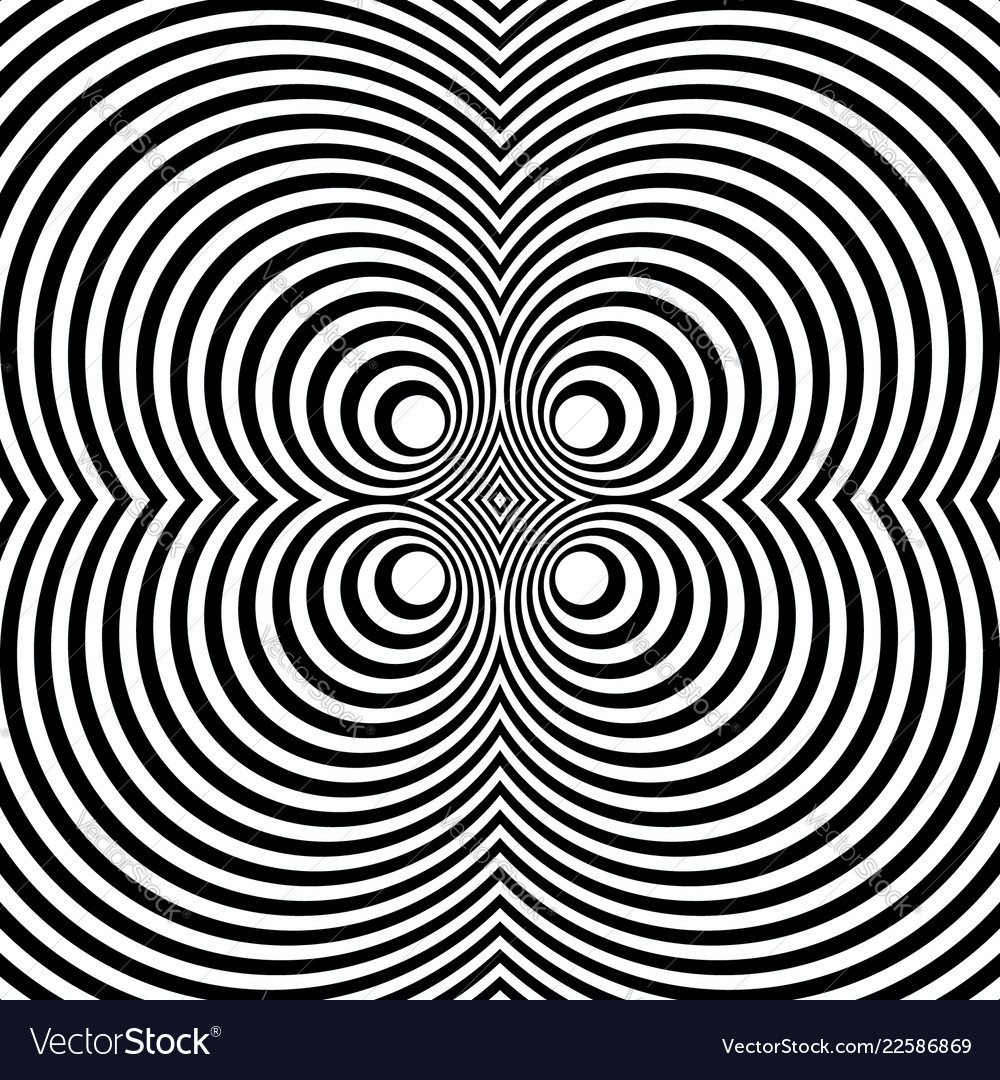 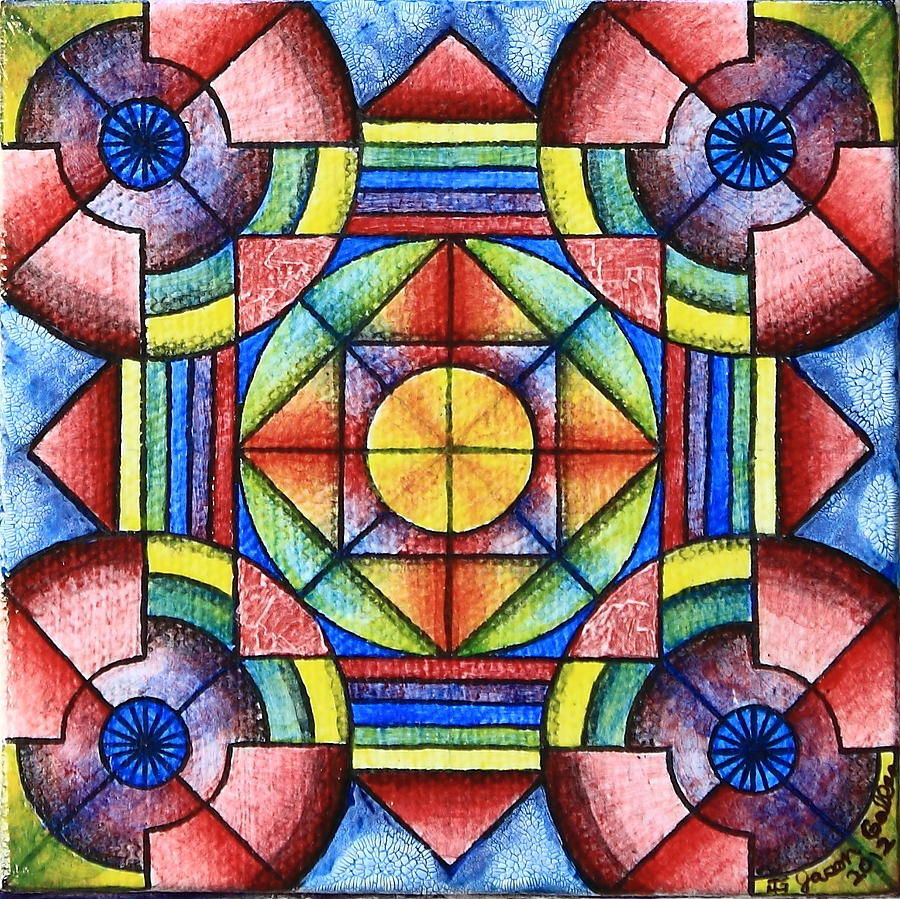 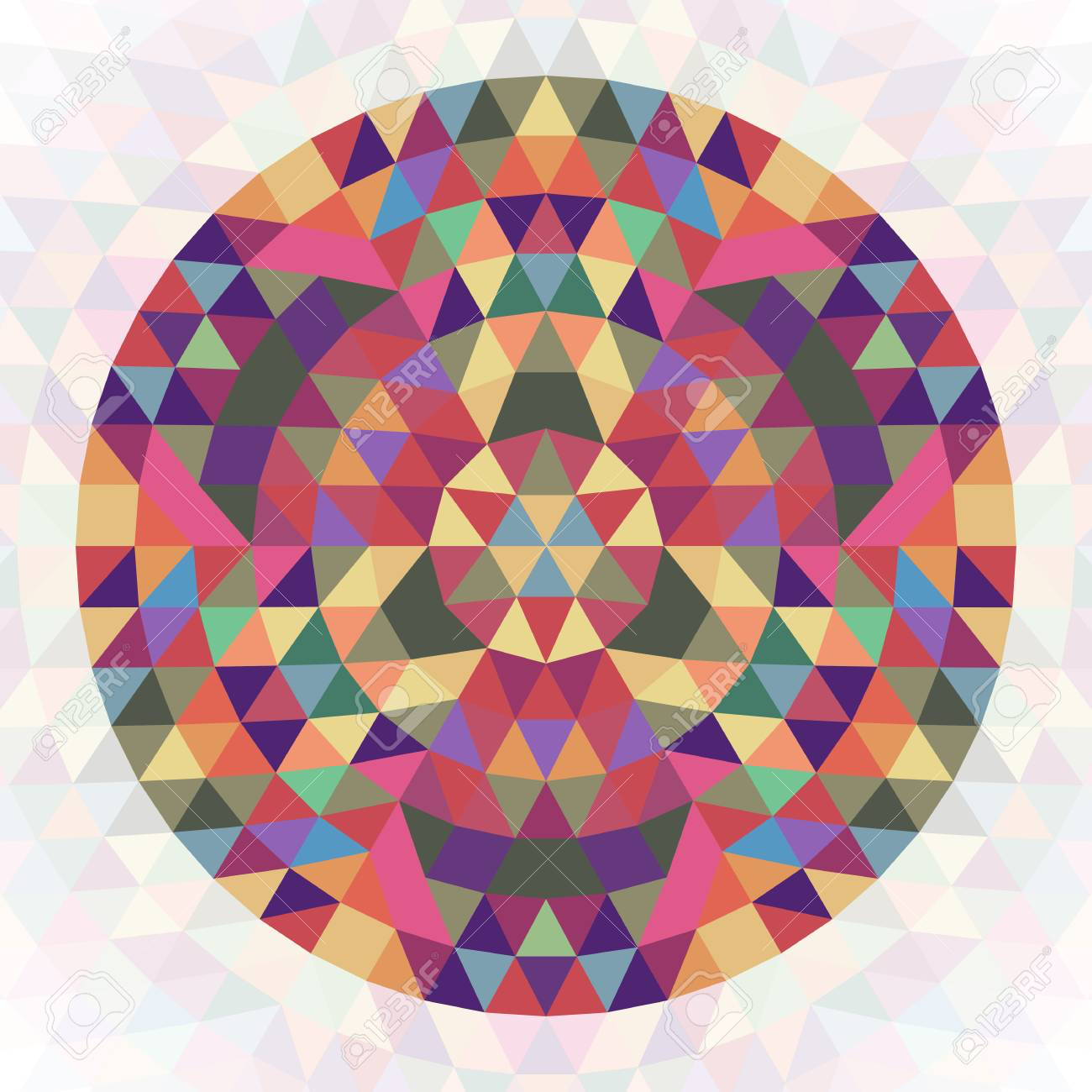 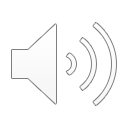 Finish a symmetrical pattern
Look at the line of symmetry. What would go on the other side to make the pattern symmetrical?
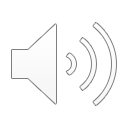 Finish a symmetrical pattern
Finish the circle and triangle on the line of symmetry
Add the white squares
Add the black squares
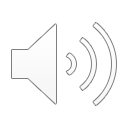 Finish a symmetrical image
Look at the line of symmetry. What would go on the other side to make the drawing symmetrical?
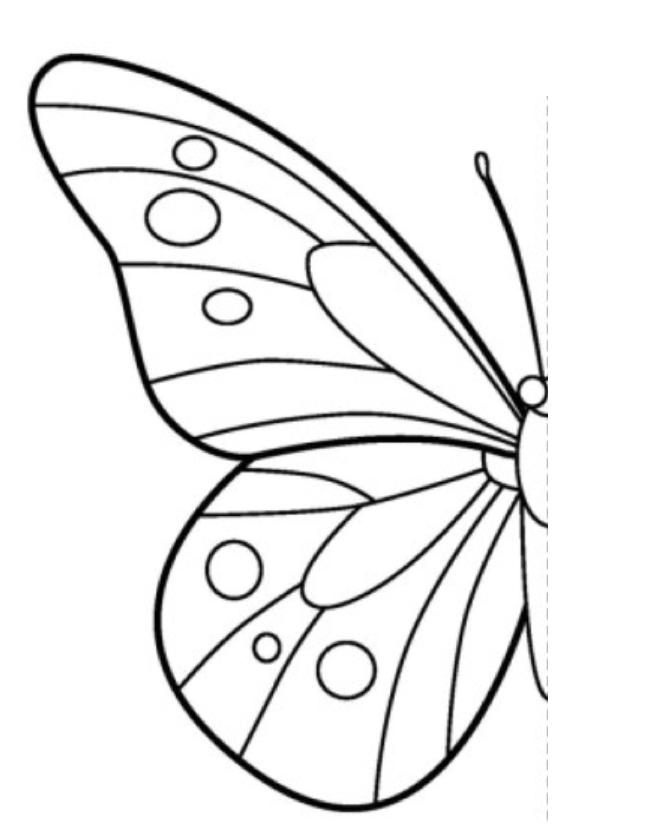 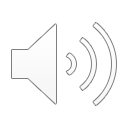 Finish a symmetrical image
Draw the butterfly outline
Add the patterns and lines
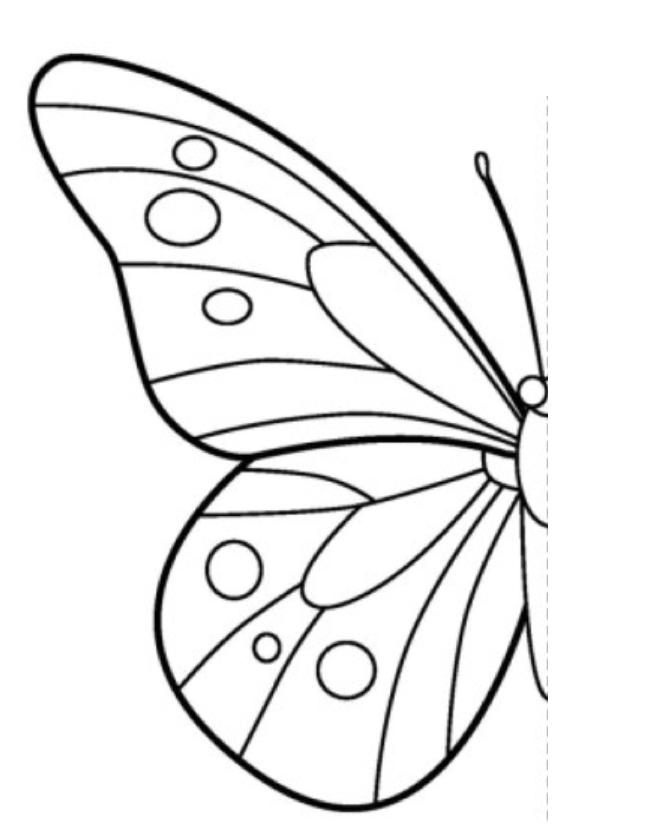 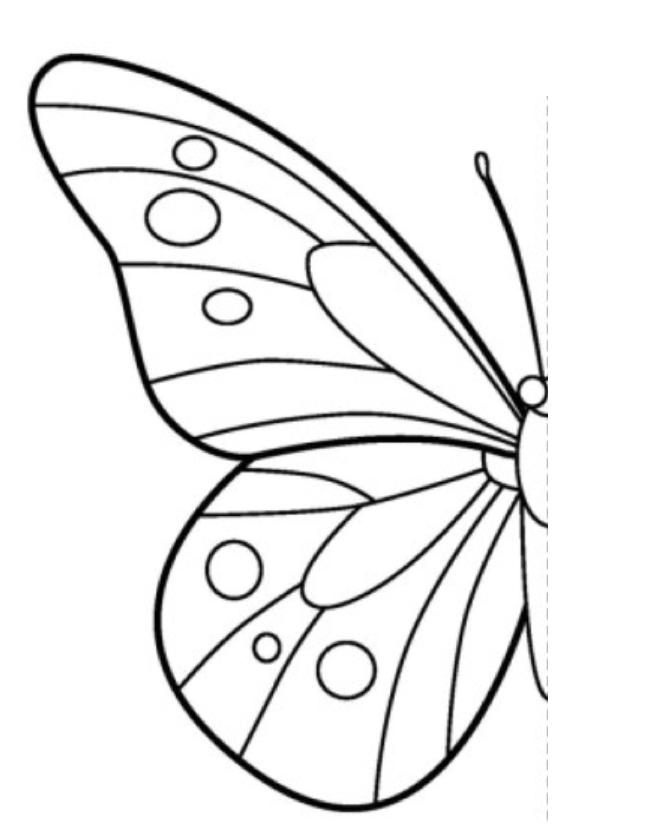 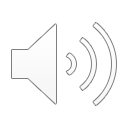